Public Safety Network (A2A) Deployment in Korea and 3GPP Standardization issues
Ph.D. DJ (Dae-Jung) KIM, Director, TTA
Contents
Network Deployment plan for critical communication (A2A) in Korea 

3GPP Standardization status and issues (A2A)
1. Public Safety Network Deployment plan in Korea(1)
■ History
May 2014		: President announced to initiate “SafeNet” project due to the Sewol Ferry Tragedy
May 2014   	: Government announced “SafeNet” Deployment Plan in the cabinet council meeting
July 2014   		: MSIP decided  to adopt “LTE for Public Safety technology” for “SafeNet” 
Oct. 2014    	: “SafeNet “ ISP launched by MPSS (~March 31st, 2015)
Nov. 2014  		: Prime Minister’s Office decided SafetNet’s radio frequency allocation range:                          	  700MHz 20MHz bandwidth - Uplink 718~728MHz, Downlink 773~783MHz
Apr. 2015		: “SafeNet “ ISP completed, and Review progress ongoing
Standardization, Certification and Test
■ Overview (governance framework)
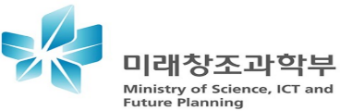 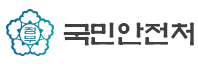 MSIP
MPSS
[Ministry of Science, ICT and Future Planning] 
Support and Develop the technologies on Public Safety
[Ministry of Public Safety and Security]
Implement SafeNet, Develop the related policies
TTA
1. Public Safety Network Deployment plan in Korea(2)
■ Deployment Plan
Stage I (2014-2015)
Stage II (2016)
Stage III (2017)
2014.3Q: RFI, 2015.1Q: ISP
2015.2Q: RFP Open, Final Contract
2015.3Q: Pilot Project
8 province Deployment
Providing nationwide “SafeNet” services
■ Deployment Overview
Period
2015-2017
20MHz (Up:718~728MHz, DN: 773~783MHz)
Spectrum
~ 2015.12(Pilot Deployment)
~ 2016.12(8 Provinces)
Budget
840 Million Dollar (Estimation)
~ 2017.12(Nationwide)
8 Sectors, 330 Org., 200,000 Responders
User
2. 3GPP Standardization Status
MSIP decided  to adopt “LTE for Public Safety” technology for “SafeNet” (July, 2014)
However, Work is still underway in Release 13 of 3GPP. So LTE standards will be continuously enhanced  to meet public safety application requirements.
Release12, Dec.2014: GCSE, D2D 
Release 13, Mar.2016: MCPTT, IOPS, ePROSE, MBMS_enh
3GPP Rel13 Freeze:Mar ‘16
Mission Critical  PTT (R13)
3GPP Rel12Freeze:Mar ‘15
LTE Proximity Services – Device Relay  (R13)
Isolated E-UTRAN Operation for Public Safety (R13)
Group Com. SystemEnablers (R12)
Evolution
D2D (R12)
Korea is actively contributing to 3GPP for the expeditious completion of 3GPP Rel.13 Work Items that directly impact the deployment of Korea PSBN
2. 3GPP Standardization Status – Issue(1)
In Time Standardization of 3GPP Specification and Product Release: Rel.13 should support most of functions for public safety within the scheduled time frame to implement public safety Network in 2017.
2. 3GPP Standardization Status – Issue(2)
‘15
‘16
‘17
‘18
Project Phases
Phase I(Pilot)
Phase II(8 Major Provinces)
Phase III(Nationwide)
R12(ProSe, GCSE)
R13(eProSe, MC-PTT, IOPS)
3GPP Release Plan
Optimized Essential Functions
EPC
Rel 12
GCSE
(eMBMS)
Available
Available
Available
Completion of the related Work Items
For the initial stage of pilot networks, several optimized partial functions of the related standards will be used for the public safety network until completing 3GPP release 13 WIs.
After that, the related Work Items such as MCPTT, IOPS, eMBMS and eProse functions will be completed and should be available before 2017..
Rel 13
MC-PTT
Should be Available(sw upgrade)
Should be Available(SW upgrade)
IOPS
Should be Available
Should be Available
UserDevices
Rel 12
prose
Available
Available
Available
GCSE
Available
Available
Available
Rel 13
eprose
Should be Available
Should be Available
MCPTT
Should be Available
Should be Available
2. 3GPP Standardization Status – Issue(3)
Minimal Cost of Network update
On-time products
Globalization of Public Safety LTE Network
We will encourage the adoption of Standardized Public Safety LTE Network to other countries to create economy of scale market.
Global harmonized spectrum is another key factor for success, – Specially PPDR AI, WRC Agenda 1.3
Although it is expected to implement the network by pre-standard at the initial stage, After the completion of 3GPP Rel.13 standard, the cost minimization of updating deployed network should be considered. For this, we should try to pursue the setting of 3GPP standard by software upgradable function as much as possible.
It is important to encourage vendors to make the related products based on harmonized standards in order to provide entire services of public safety.
Thanks for your listening.
DJ KIM • TTA • kdj@tta.or.kr